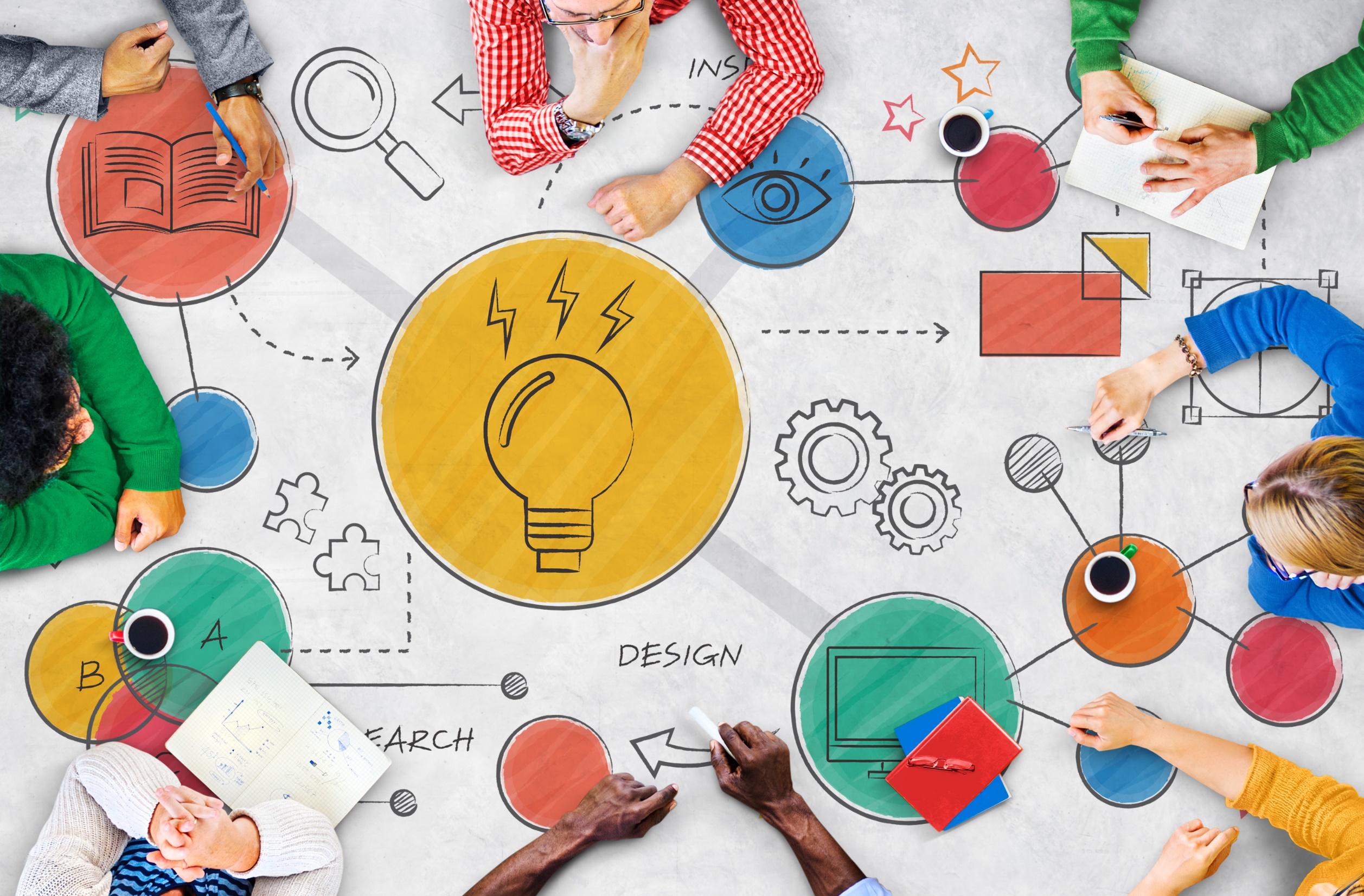 CyberSnack
[Speaker Notes: National K12 Cybersecurity Education ROADMAP]
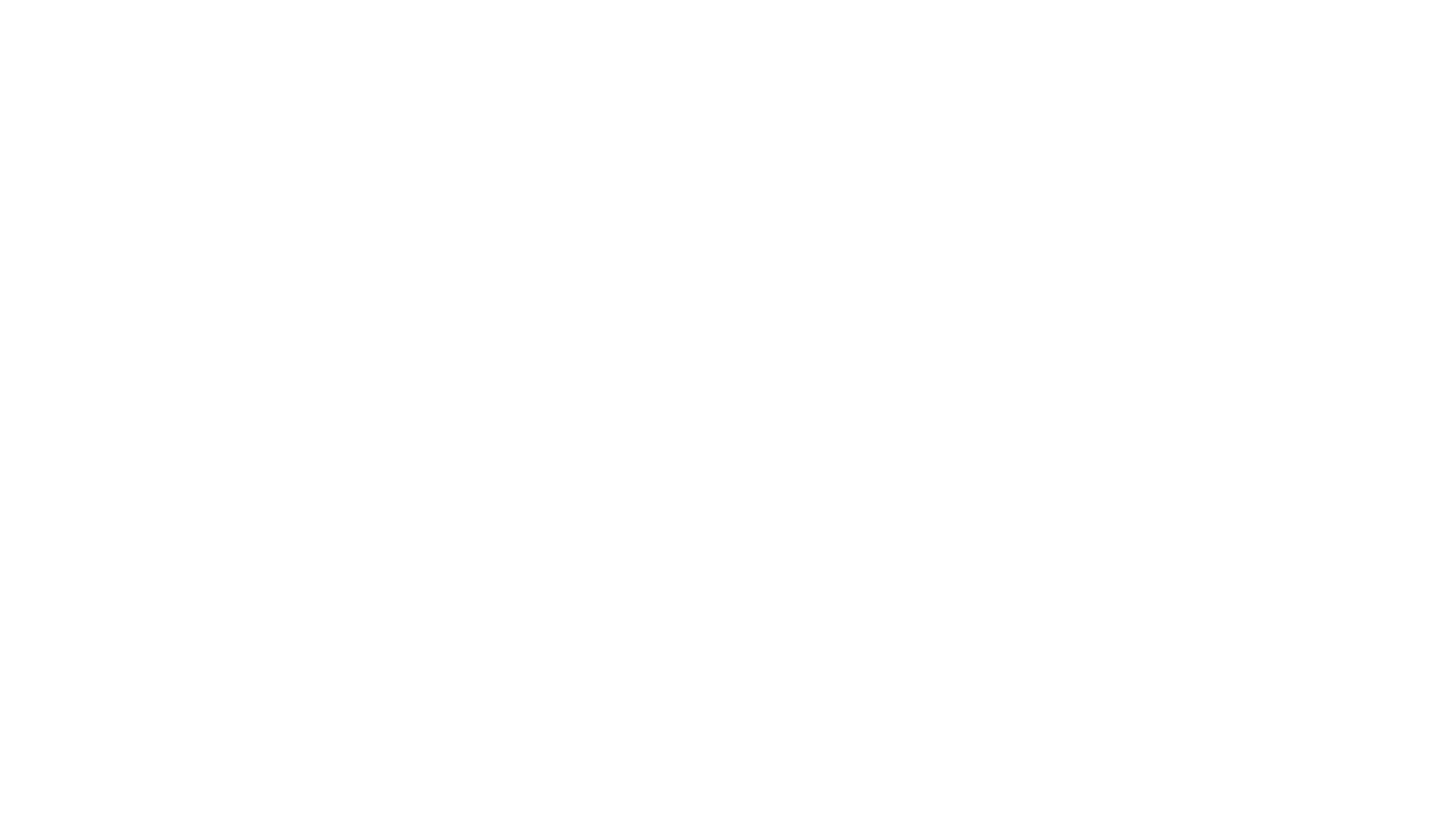 August
August 16 is 
National Tell a Joke Day
Why didn’t the IT team set up their remote office from the beach?
Why didn’t the IT team set up their remote office from the beach?
ANSWER: It was too cloudy.
What’s a hacker’s favorite season?
What’s a hacker’s favorite season?
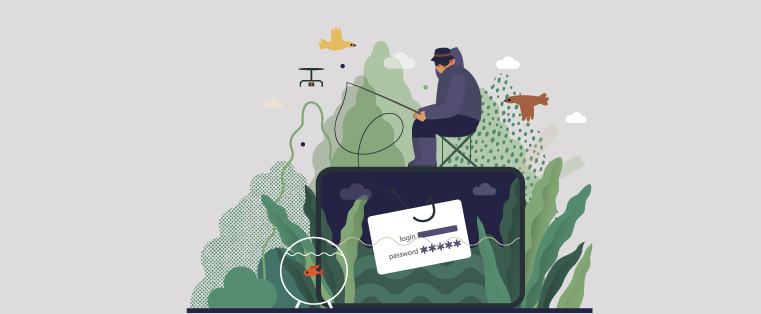 ANSWER: Phishing season
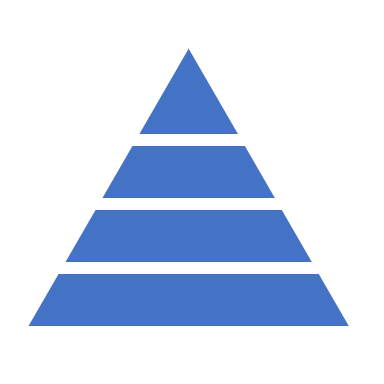 What do you call an excavated pyramid?
What do you call an excavated pyramid?
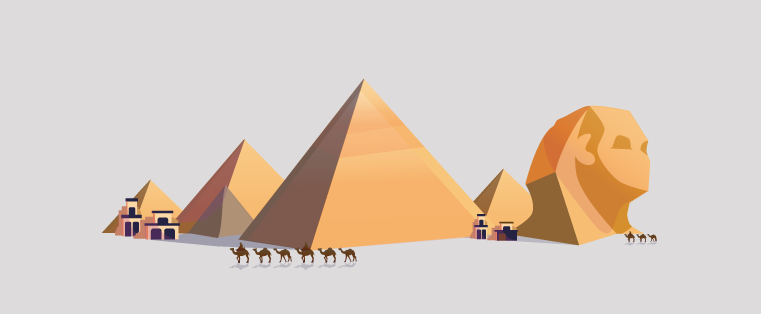 ANSWER: Unencrypted.
What do you call a group of math and science geeks at a party?
What do you call a group of math and science geeks at a party?
ANSWER: Social engineers
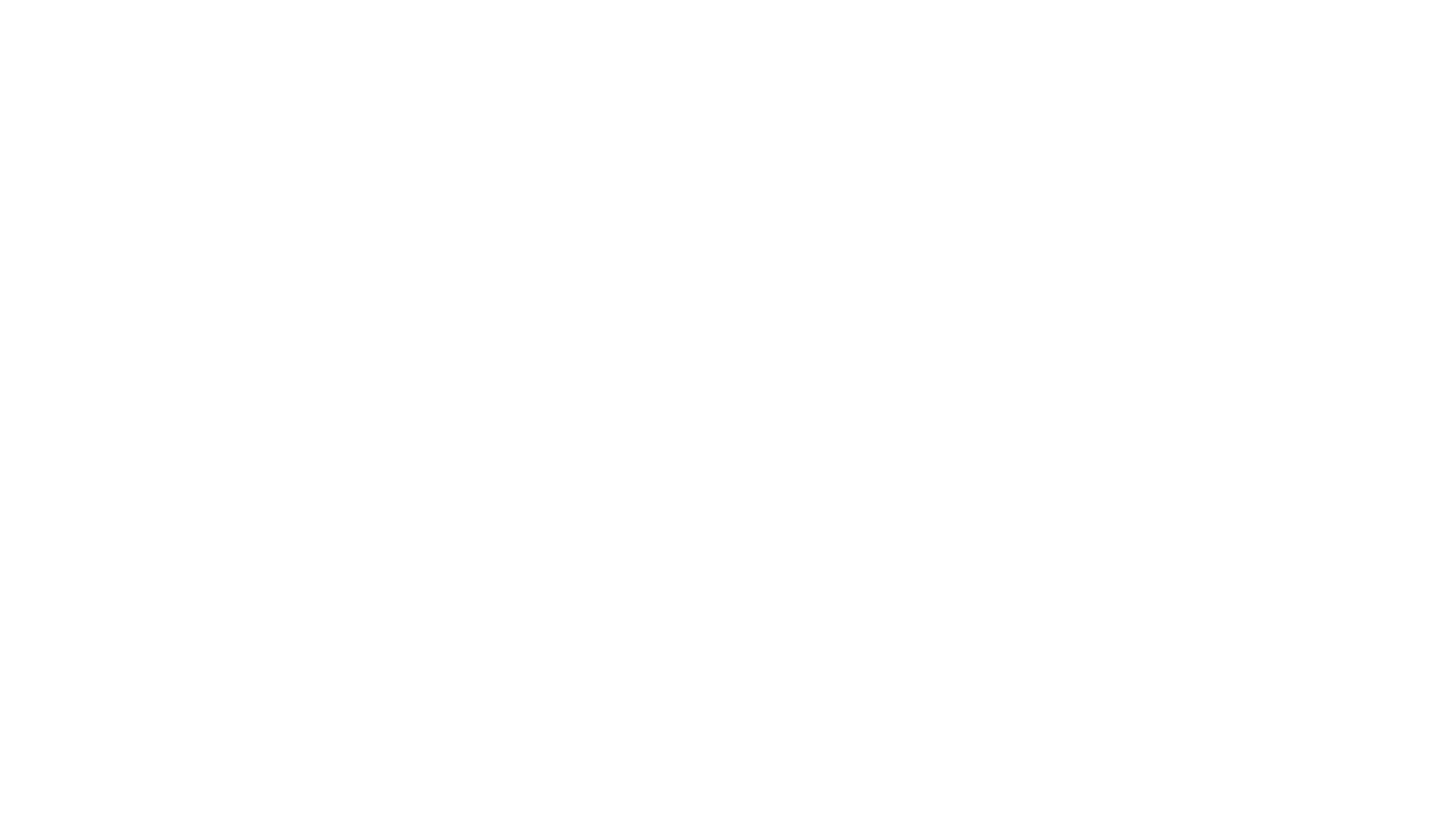 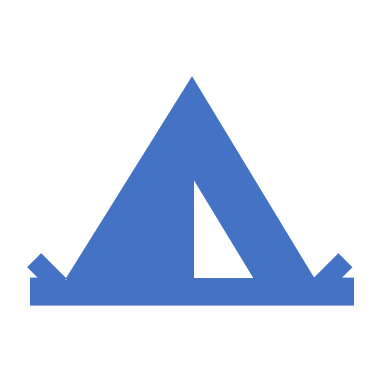 Why did the programmer leave the camping trip early?
Why did the programmer leave the camping trip early?
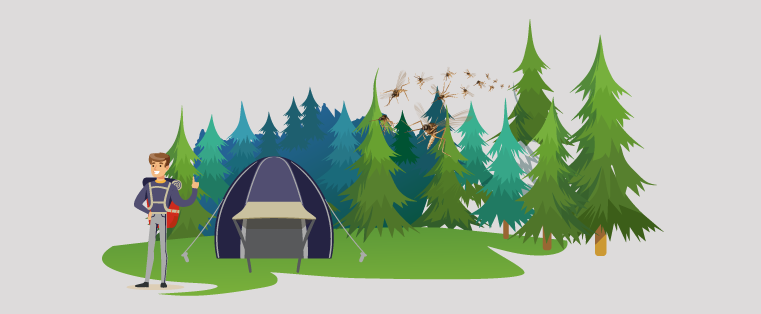 ANSWER: There were too many BUGS
What did the hacker’s out of office message say?
What did the hacker’s out of office message say?
ANSWER: Gone phishing!
Where does a MySQL database go to relax on a hot day?
Where does a MySQL database go to relax on a hot day?
ANSWER: A buffer pool.
Why did the football team fumble the handoff?
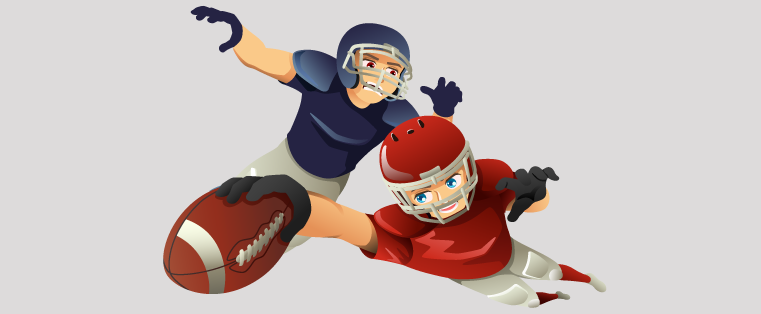 Why did the football team fumble the handoff?
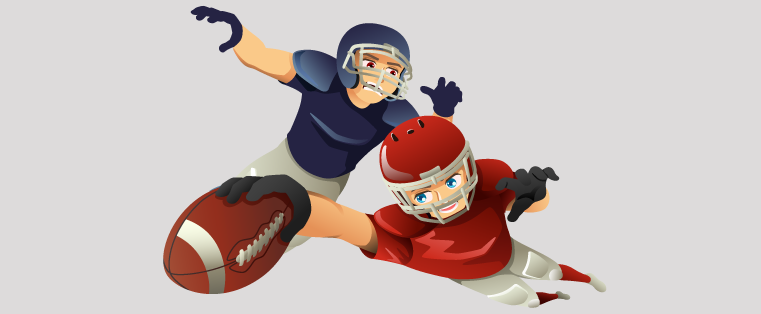 ANSWER: They didn’t use a secure transfer method.
Coronavirus fear is everywhere…
Today I coughed on my monitor and my antivirus software started running
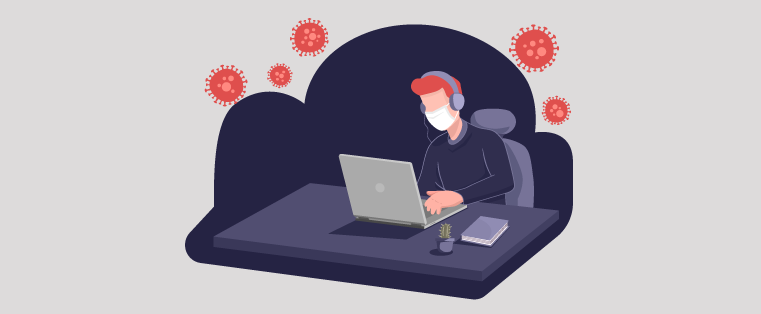 [Speaker Notes: The 9+ Best Antivirus Jokes - ↑UPJOKE↑]
What do you call it when only one digit steers your car?
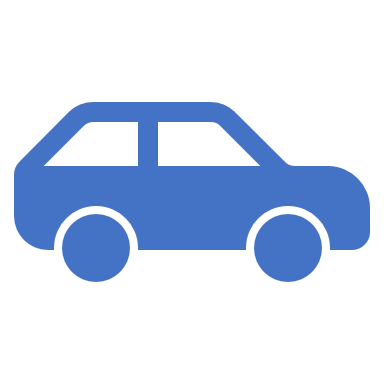 What do you call it when only one digit steers your car?
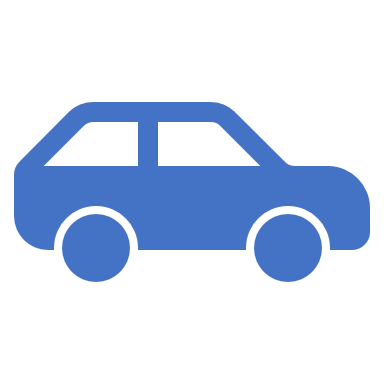 ANSWER: A thumb drive.
What's a secret agent's go-to fashion?
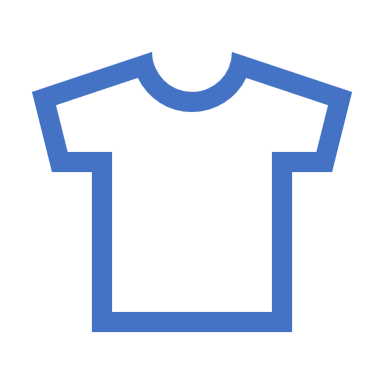 What's a secret agent's go-to fashion?
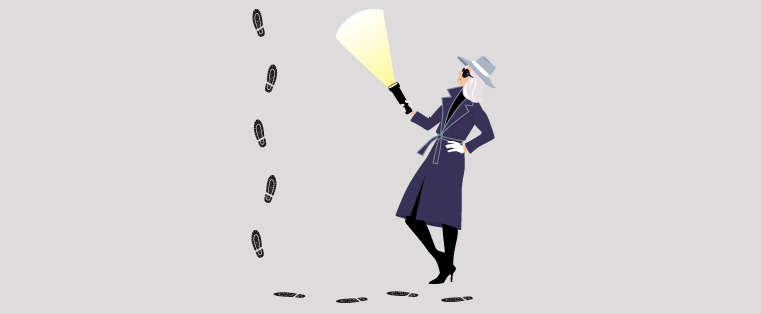 ANSWER: Spyware
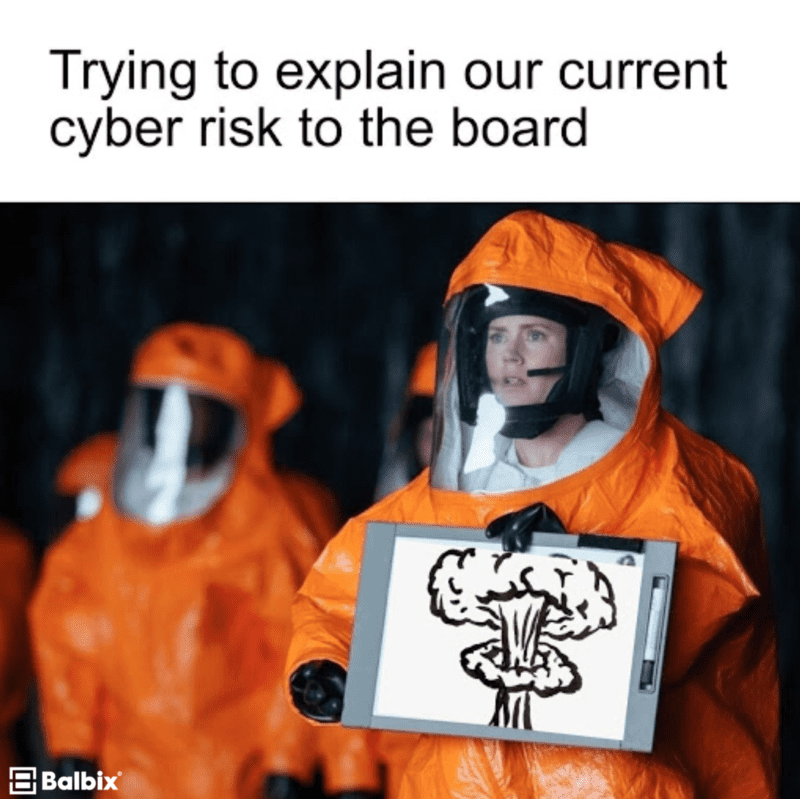 Where did the cybersecurity team go the last few days?.
Where did the cybersecurity team go the last few days?.
ANSWER: They ran-som-ware
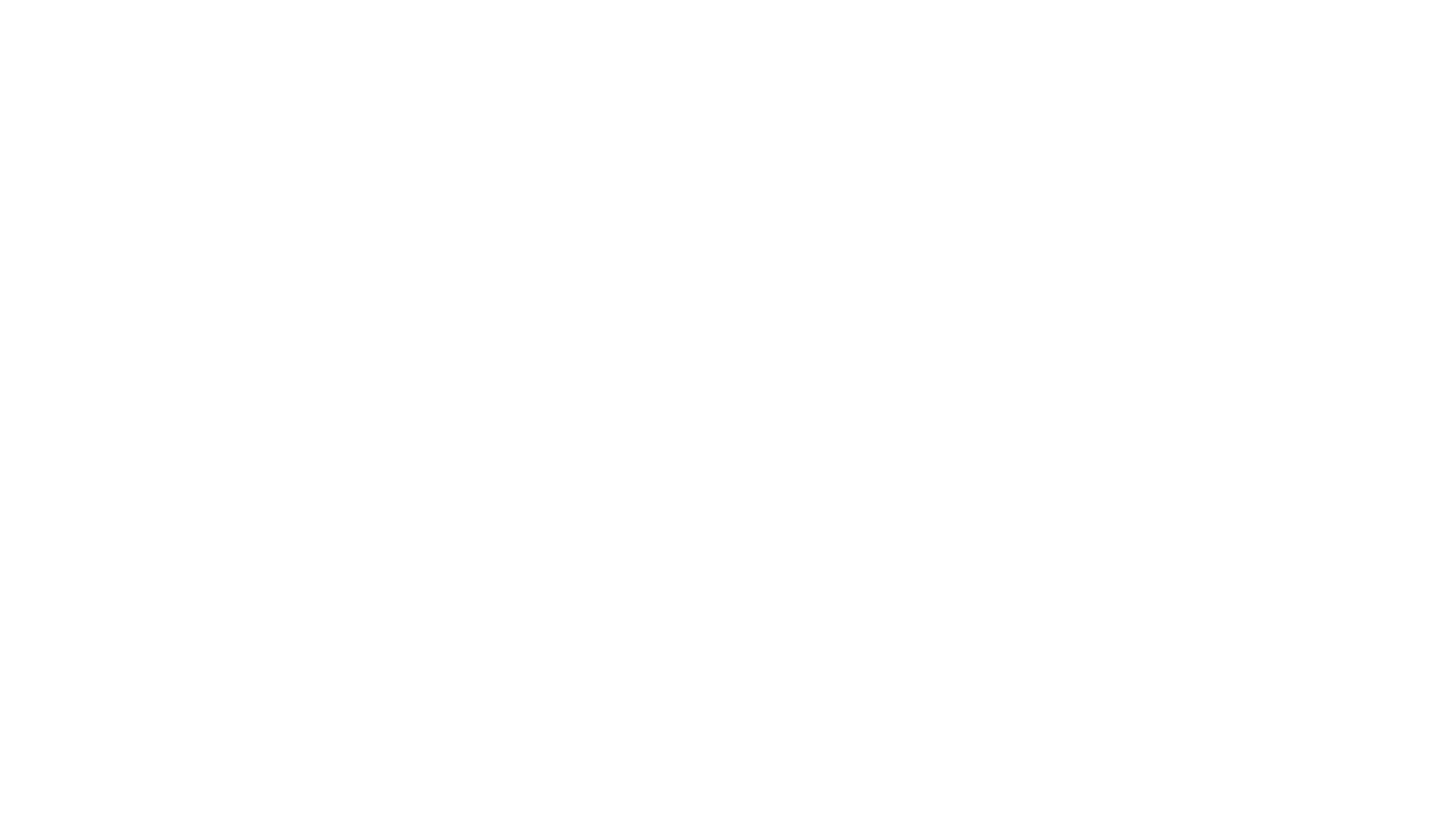 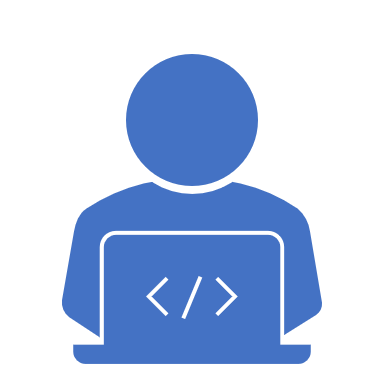 What do you call it when computer science majors make fun of each other?
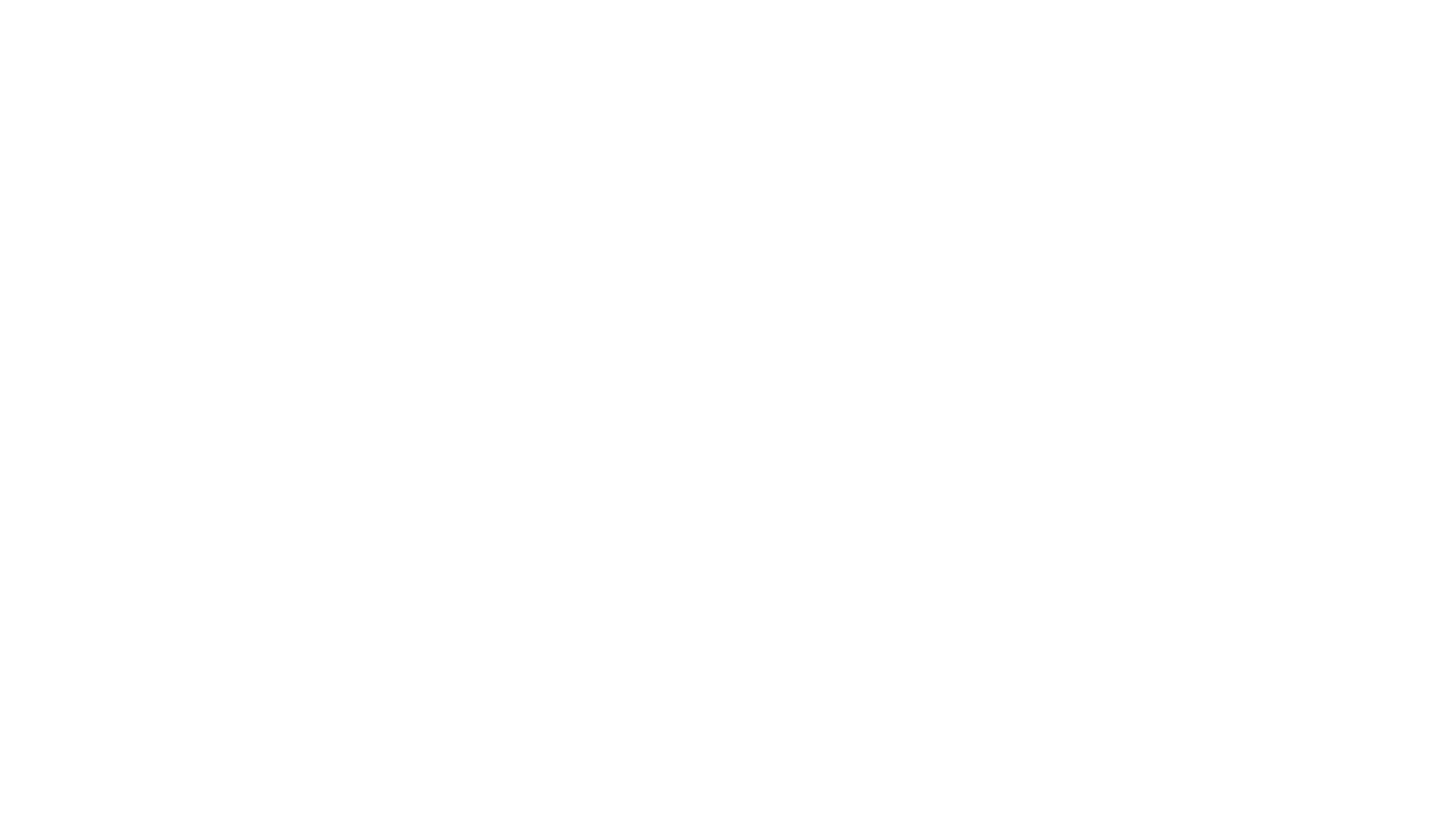 What do you call it when computer science majors make fun of each other?
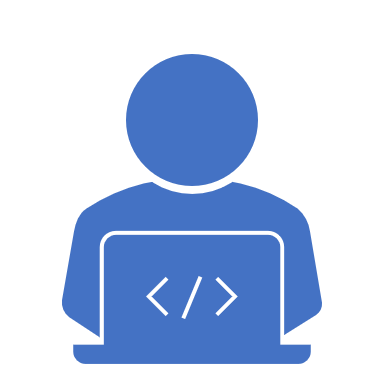 ANSWER: Cyber boolean!
I needed a password eight characters long so I picked…. SnowWhiteandtheSevenDwarves.

I  love the F5 key. 
It's just so refreshing.

99 little bugs in the code,99 little bugs,Take one down, patch it around,117 little bugs in the code.
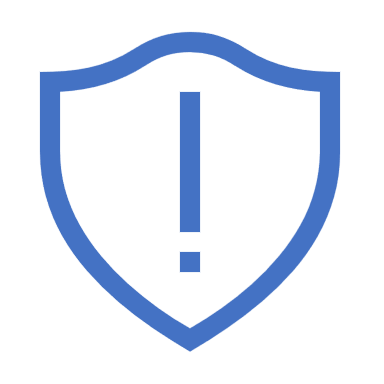